Figure 5.  Modulation of the spontaneous firing rate of pyramidal neurons and 5-HT release in mPFC by bicuculline (BIC) ...
Cereb Cortex, Volume 13, Issue 8, August 2003, Pages 870–882, https://doi.org/10.1093/cercor/13.8.870
The content of this slide may be subject to copyright: please see the slide notes for details.
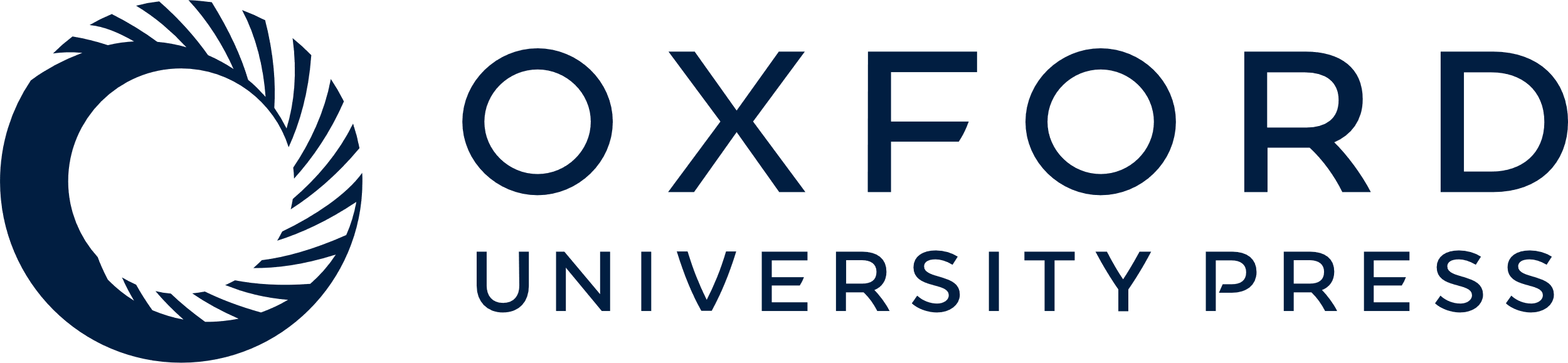 [Speaker Notes: Figure 5.  Modulation of the spontaneous firing rate of pyramidal neurons and 5-HT release in mPFC by bicuculline (BIC) application in the mediodorsal and centromedial thalamic nuclei (MD + CM). (A) Integrated firing rate histogram showing the response of a pyramidal neuron to the application of BIC (2 mM) by reverse dialysis in the CM and MD nuclei (shown by the horizontal bar). The effect of bicuculline was reversed by the mGluR II receptor agonist LY-379268 (0.5–1 mg/kg i.v.). Arrows show the points of i.v. administration. (B) Integrated firing rate histogram showing the response of a pyramidal neuron to single-point infusions of bicuculline (0.2 μl, 100 μM) through a cannula into the MD and CM nuclei. Each application is shown by a 1 min bar. (C) The application of 2 mM bicuculline by reverse dialysis in the MD + CM nuclei of anesthetized rats, in the same experimental conditions (as in A) markedly enhanced the 5-HT release in medial prefrontal cortex (mPFC) (*P < 0.05 versus baseline). The bars show the periods of drug application (n = 4).


Unless provided in the caption above, the following copyright applies to the content of this slide: © Oxford University Press]